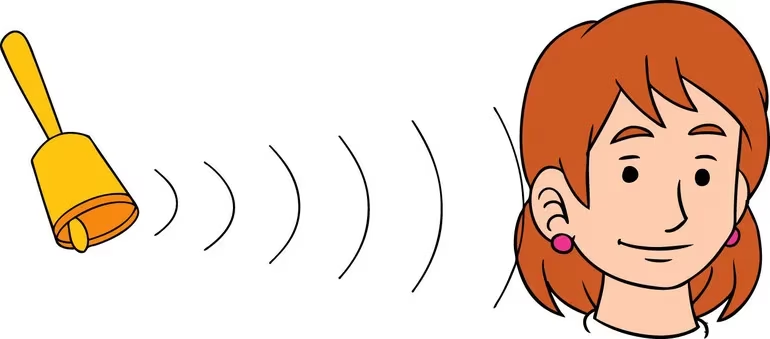 Aprendo 9 El sonido
¿Qué es el sonido?Recuerda levantar la mano para participar
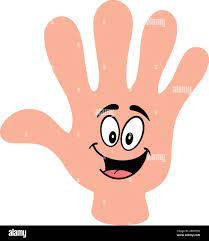 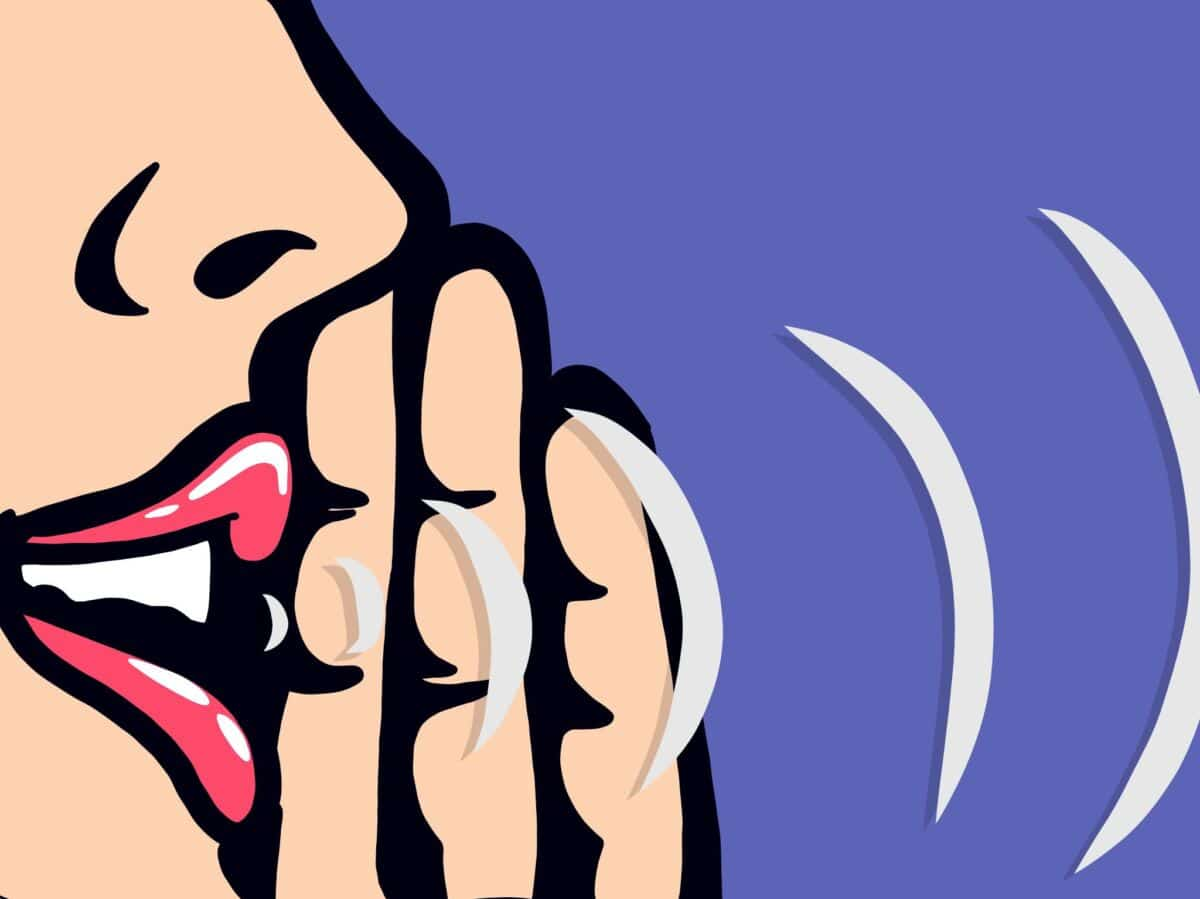 ¿Qué elementos que emiten sonido identificas? Dibuja 2 en tu cuaderno
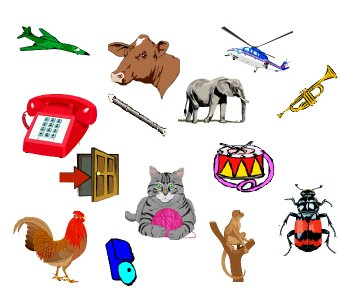 1.- ¿Cómo sabes cuando se acerca una ambulancia?
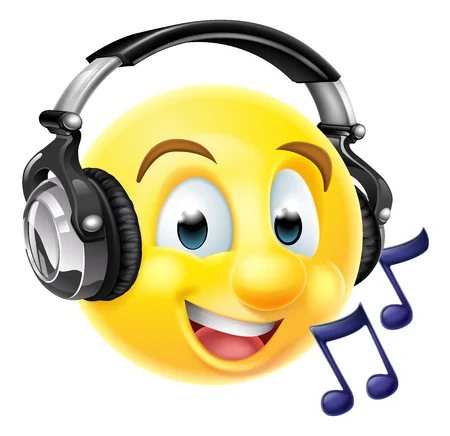 2.- ¿Qué artefacto que emite sonido es de utilidad para las personas?
3.- ¿Cuál es tu sonido preferido?
Responde las preguntas en tu cuaderno
¿Cómo se produce el sonido?Recuerda levantar la mano para participar
https://www.youtube.com/watch?v=SCiHXsTYWC4
¿Qué es el sonido? | Aprende con Dani
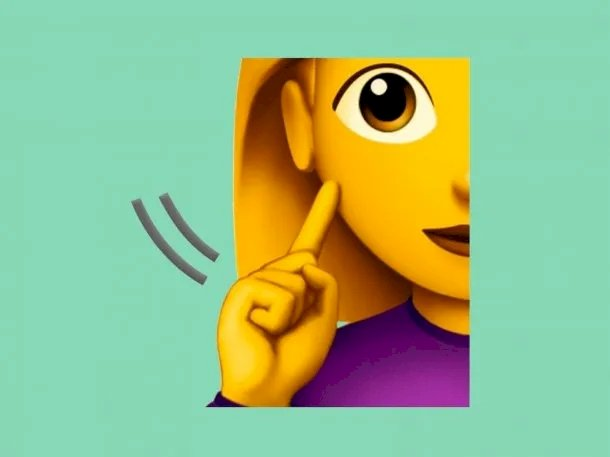 Puedes explicar ¿Cómo se produce un sonido?Responde en tu cuaderno
Gracias por tu atención
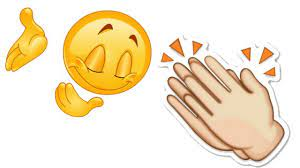